NÁRODNÍ REGISTR IMPLANTABILNÍCH KARDIOVERTER-DEFIBRILÁTORŮ


2019-2020
Odborná  garance: 
Prof MUDr. Josef Kautzner, CSc.
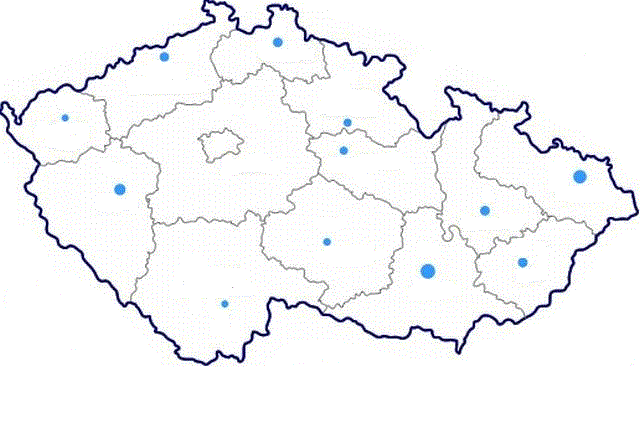 Liberec - Kardiocentrum
ÚnL Kardiologické odd.
FNHK
FNKV Praha
Karlovy Vary Nemocnice
ÚVN Praha
FN Motol
VFN Praha
IKEM Praha
FN Ostrava
Kardiologické centrum AGEL, s.r.o.
Nem. Na Homolce
Třinec - kardiocentrum
FN Olomouc
Kardiocentrum Vysočina CZ,a.s.
FN Brno
Nemocnice ČB
FNUSA Brno
Počet ICD center in ČR (n=21)
Národní kardiologický registr KARDIO-ICD
FN Plzeň
Zlín
Nárůst počtu záznamů v čase
Počet výkonů
Rok provedení výkonu
Počty záznamů dle center v roce 2019 a 2020
Národní kardiologický registr KARDIO-ICD
Báze: všechny záznamy 2019 (N = 4,574)
Báze: všechny záznamy 2020 (N = 4 388)
Struktura výkonů v čase
Národní kardiologický registr KARDIO-ICD
primoimplantace
upgrade z ICD
upgrade z Pacemakeru
explantace
reimplantace
Počet výkonů
Rok provedení výkonu
Počty záznamů dle center v roce 2019
Národní kardiologický registr KARDIO-ICD
Báze: všechny záznamy 2019 (N = 4,574)
Počet výkonů
Počty záznamů dle center v roce 2020
Počet výkonů
Báze: všechny záznamy 2020 (N = 4 388)
Národní kardiologický registr KARDIO-ICD
Typ výkonu v roce 2019
Národní kardiologický registr KARDIO-ICD
Počet všech pacientů v registru z období 1. 1. až 31. 12. 2019 je N = 4,574
 Celkový počet všech výkonů s ICD v tomto období je N = 4,509
Typ výkonu
N = 4,574
primoimplantace* (N = 3,082)
reimplantace (N = 1,097)
Výkony s ICD:
N = 4,509
upgrade z ICD (N = 139)
explantace (N = 27)
upgrade z Pacemakeru* (N = 164)
elektrody (N = 65)
* primoimplantace + upgrade z pacemakeru = primoimplantace (N = 3,246)
Naprosto převažují (primo) implantace přístrojů, explantací a výkonů na elektrodách je minimum.
Typ výkonu v roce 2020
Národní kardiologický registr KARDIO-ICD
Počet všech pacientů v registru z období 1. 1. až 31. 12. 2020 je N = 4 388
 Celkový počet všech výkonů s ICD v tomto období je N = 4 326
Typ výkonu
N = 4 388
primoimplantace* (N = 2 942)
reimplantace (N = 1 015)
Výkony s ICD:
N = 4 326
upgrade z ICD (N = 167)
explantace (N = 45)
upgrade z Pacemakeru* (N = 157)
elektrody (N = 62)
* primoimplantace + upgrade z pacemakeru = primoimplantace (N = 3 099)
Naprosto převažují (primo) implantace přístrojů, explantací a výkonů na elektrodách je minimum.
Indikace v roce 2019 a 2020
Národní kardiologický registr KARDIO-ICD
Indikace implantace celkově
Indikace implantace celkově
Báze: výkony s ICD 2019 (N = 4,509)
Báze: výkony s ICD 2020 (N = 4 326)
primárně profylaktická (N = 3 280)
primárně profylaktická (N = 3,335)
sekundárně profylaktická (N = 1 026 )
sekundárně profylaktická (N = 1,165 )
neuvedeno (N = 20)
neuvedeno (N = 9)
Typ přístroje 2019
Národní kardiologický registr KARDIO-ICD
Typ implantovaného přístroje - primo. + re.+ upgICD. (N;%)
Typ explantovaného přístroje – re. + upgICD. (N;%)
N = 1,236
N = 4,318*
1D
2D
BiV
S-ICD-1D
1D
2D
BiV
S-ICD-1D
Typ přístroje 2020
Národní kardiologický registr KARDIO-ICD
Typ implantovaného přístroje - primo. + re.+ upgICD. (N;%)
Typ explantovaného přístroje – re. + upgICD. (N;%)
N = 1 182 +
N = 4 124*
1D
2D
BiV
S-ICD-1D
1D
2D
BiV
S-ICD-1D
* 8 pacientů nemá zadán typ přístroje.
+ 6 pacientů nemá zadán typ přístroje.
Věk a pohlaví 2019
Národní kardiologický registr KARDIO-ICD
Pohlaví
Podíl pacientů (%)
Muži  (N = 3,549)
Ženy (N = 960)
Celkem (N = 4,509)
Muži představují naprostou většinu léčených pacientů (téměř 80 procent). Jejich střední věk při výkonu je 68 let.
Věk v letech
Věk a pohlaví 2020
Národní kardiologický registr KARDIO-ICD
Pohlaví
Podíl pacientů (%)
Muži  (N = 3 357)
Ženy (N = 969)
Celkem (N = 4 326)
Muži představují naprostou většinu léčených pacientů (téměř 80 procent). Jejich střední věk při výkonu je 68 let.
Věk v letech
Etiologie dle EHRA 2019
Národní kardiologický registr KARDIO-ICD
Etiologie / diagnóza
ICHS: 53.8 % (N = 1,746)
Etiologie dle EHRA 2020
Národní kardiologický registr KARDIO-ICD
Etiologie / diagnóza
ICHS: 53,6 % (N = 1 661)
Přidružená onemocnění a funkce levé komory dle typu implantace 2019
Národní kardiologický registr KARDIO-ICD
Přidružená onemocnění
Ejekční frakce LK
Podíl pacientů (%)
Primoimplantace 2019 (N = 3,246)
Re-implantace 2019 (N = 963)
Podíl pacientů (%)
Primoimplantace 2019 
(N = 3,246)
Re-implantace 2019 (N = 1,097)
EF LK (%)
Přidružená onemocnění a funkce levé komory dle typu implantace 2020
Národní kardiologický registr KARDIO-ICD
Přidružená onemocnění
Ejekční frakce LK
Podíl pacientů (%)
Primoimplantace 2020 (N = 3 099)
Re-implantace 2020 (N = 1 015)
Podíl pacientů (%)
Primoimplantace 2020 
(N = 3 099)
Re-implantace 2020 (N = 1 015)
EF LK (%)
Indikace primoimplantace 2019
Národní kardiologický registr KARDIO-ICD
Podíl výkonů
N
Seřazeno dle primární profylaxe
Primárně profylaktická
Sekundárně profylaktická
Indikace primoimplantace 2020
Národní kardiologický registr KARDIO-ICD
Podíl výkonů
N
Seřazeno dle primární profylaxe
Primárně profylaktická
Sekundárně profylaktická
Délka výkonu v jednotlivých centrech
Národní kardiologický registr KARDIO-ICD
Délka trvání primoimplantace (v minutách)
* 236 pacientů nemá dostupný údaj o délce výkonu
Délka výkonu (v min.)
1D ICD
2019
×
Medián 
(5% ,95%)
× žádný záznam
Délka výkonu v jednotlivých centrech
Národní kardiologický registr KARDIO-ICD
Délka trvání primoimplantace (v minutách)
* 340 pacientů nemá dostupný údaj o délce výkonu
Délka výkonu (v min.)
1D ICD
2020
×
×
Medián 
(5% ,95%)
× pouze jednotliví pacienti
Délka výkonu v jednotlivých centrech
Národní kardiologický registr KARDIO-ICD
Délka trvání primoimplantace (v minutách)
* 93 pacientů nemá dostupný údaj o délce výkonu
Délka výkonu (v min.)
2D ICD
2019
×
×
×
× žádný záznam
Medián 
(5% ,95%)
Délka výkonu v jednotlivých centrech
Národní kardiologický registr KARDIO-ICD
Délka trvání primoimplantace (v minutách)
* 140 pacientů nemá dostupný údaj o délce výkonu
Délka výkonu (v min.)
2D ICD
2020
Medián 
(5% ,95%)
Délka výkonu v jednotlivých centrech
Národní kardiologický registr KARDIO-ICD
Délka trvání primoimplantace (v minutách)
* 275 pacientů nemá dostupný údaj o délce výkonu
Délka výkonu (v min.)
CRT-D
2019
×
×
×
×
Medián 
(5% ,95%)
× žádný záznam
Délka výkonu v jednotlivých centrech
Národní kardiologický registr KARDIO-ICD
Délka trvání primoimplantace (v minutách)
* 322 pacientů nemá dostupný údaj o délce výkonu
Délka výkonu (v min.)
CRT-D
2020
Medián 
(5% ,95%)
Délka skiaskopie 2019
Národní kardiologický registr KARDIO-ICD
Délka trvání skiaskopie (v minutách)
* 50 pacientů nemá dostupný údaj o délce skiaskopie
Délka skiaskop. (v min.)
Medián 
(5% ,95%)
Délka skiaskopie 2020
Národní kardiologický registr KARDIO-ICD
Délka trvání skiaskopie (v minutách)
* 53 pacientů nemá dostupný údaj o délce skiaskopie
Délka skiaskop. (v min.)
Medián 
(5% ,95%)
Dávka skiaskopie 2019
Báze: Primoimplantace ICD 2019 (N = 3,246)
Národní kardiologický registr KARDIO-ICD
* 909 pacientů nemá dostupný údaj o dávce skiaskopie
Dávka skiaskopie (mGy.cm2)
Dávka skiaskop. (mGy.cm2)
Medián 
(5% ,95%)
Dávka skiaskopie 2020
Národní kardiologický registr KARDIO-ICD
* 777 pacientů nemá dostupný údaj o dávce skiaskopie
Dávka skiaskopie (mGy.cm2)
Dávka skiaskop. (mGy.cm2)
Medián 
(5% ,95%)
Tři centra nemají vyplněn údaj o dávce skiaskopie.
Nový projekt: Použité zdroje dat – NZIS
Analýza se opírá o data spravovaná Ústavem zdravotnických informací a statistiky ČR (ÚZIS ČR), která jsou sbírána v rámci Národního zdravotnického informačního systému (NZIS) a národních zdravotních registrů.
1. Národní registr hrazených zdravotních služeb (NRHZS) – obsahuje data zdravotních pojišťoven v hospitalizační i ambulantní oblasti včetně kompletních dat o vykázaných diagnózách, procedurách a léčbě; v současnosti jsou data k dispozici za období 01/2010–06/2021. 
2. List o prohlídce zemřelého (LPZ) – je základním zdrojem informací o každém úmrtí. Bezodkladně po prohlídce zemřelého jej vyplňuje prohlížející lékař, který kromě základních sociodemografických charakteristik zaznamenává také posloupnost příčin vedoucích ke smrti (kódováno pomocí MKN-10); data jsou k dispozici do konce roku 2020.
Identifikace pacientů s implantovaným přístrojem
V datech NRHZS je implantovaný přístroj identifikován pomocí vykázaných prostředků zdravotnické techniky (PZT), viz přílohu 1 – list „PM“, resp. list „ICD“ se seznamy uvažovaných přístrojů.
Pacient by měl mít zároveň vykázán kód výkonu o provedení implantace; na základě kódu výkonu a také na základě dostupné historie pacienta sahající do roku 2010 je možné s dostatečnou přesností odlišit prováděné primoimplantace od reimplantací. Některé výkony (*) jsou nespecifické a neumožňují přímé rozlišení primoimplantace od reimplantace.
Počty implantovaných ICD: primo-/reimplantace
Zdroj: NRHZS 2010–2020
Počet ICD v letech 2010–2020:
Počet primoimplantací ICD v letech 2010–2020:
Počet reimplantací ICD v letech 2010–2020:
Roční počet implantací ICD se zvyšuje v průměru o cca 200 případů za rok, v roce 2020 nastal meziroční pokles o 4 %. Roční podíl reimplantací na celkovém počtu provedených výkonů se v čase zvyšuje, z cca 20 % před deseti lety na aktuálních 29 % v roce 2020.
5leté a 10leté přežití pacientů po primoimplantaci ICD
Zdroj: NRHZS 2010–2020
Pacienti s primoimplantací ICD v letech 2010–2020 (N = 29 999):
Délka přežití je hodnocena metodou Kaplana-Meiera. Pacient je sledován ode dne provedení primoimplantace PM do data úmrtí. Pokud nebylo úmrtí zaznamenáno, je pacient cenzorován k 31. 12. 2020.
Pravděpodobnost přežití
Počet let od primoimplantace ICD
Přežití pacientů po primoimplantaci ICD dle věku
Zdroj: NRHZS 2010–2020
Pacienti s primoimplantací ICD v letech 2010–2020 (N = 29 999) dle věku pacienta v době výkonu:
Délka přežití je hodnocena metodou Kaplana-Meiera. Pacient je sledován ode dne provedení primoimplantace PM do data úmrtí. Pokud nebylo úmrtí zaznamenáno, je pacient cenzorován k 31. 12. 2020.
Pravděpodobnost přežití
Počet let od primoimplantace ICD
Příčina úmrtí u pacientů s implantovaným ICD
Zdroj: NRHZS 2010–2020; N = 35 640, osoby s primoimplantací nebo reimplantací ICD v letech 2010–2020
Příčina úmrtí u osob s implantovaným ICD zemřelých do 31.12.2020 (11 734 případů úmrtí):
Nejčastější příčinou úmrtí u osob s implantovaným ICD jsou nemoci oběhové soustavy (67 % případů úmrtí; z toho 36 % dg. I25 chronická ICHS, 8 % dg. I50 selhání srdce, 7 % dg. I42 kardiomyopatie, 5 % dg. I21 akutní IM). Následují onkologická onemocnění (12 %) a nemoci dýchací soustavy (6 %). Průměrný věk zemřelých je 73 ± 9 let.

U pacientů s ICD je vysoký podíl zemřelých pro nemoci oběhové soustavy i v nižším věku.
Závěry
Rok 2020 znamenal poprvé pokles výkonů v důsledku pandemice covid
Převažují primárně profylaktické indikace, ale některá centra implantují mnohem větší podíl přístrojů ze sekundární profylaktické indikace
Převažují jednodutinové přístroje a je vysoký podíl přístrojů pro resynchronizační terapii
Nejčastější indikací je ICHS (okolo 50 %), následovaná DKMP (25%)
Existují rozdíly v délce výkonu mezi jednotlivými centry a zejména v délce skiaskopie a dávce záření (což odráží spíše kvalitu rentgenového přístroje)
Společný projekt s UZIS naznačuje, že bude možné provést detailnější analýzy populace pacientů s ICD (komplikace, počty a délky hospitalizací, atd)